This is a custom version of Splat! designed to work in Google Slides.
The Fraction Splat! Series

Set 13.3

This set includes multiple fraction Splats!
Remember:  Each splat (of the same color) must cover the same number.
You can download more free sets here.
Steve Wyborney
5
How do you know?
What is the total?
Splat!
These splats are the same color, so they must be covering the same number.  What number is under each splat?
Let’s look under the splats to see what number is there.
What can we learn from this picture?
www.stevewyborney.com
Steve Wyborney
8
www.stevewyborney.com
Steve Wyborney
10
www.stevewyborney.com
Steve Wyborney
9
www.stevewyborney.com
Steve Wyborney
9
www.stevewyborney.com
Steve Wyborney
10
www.stevewyborney.com
Steve Wyborney
The Fraction Splat! Series 
Set 13.3
(for Google Slides)
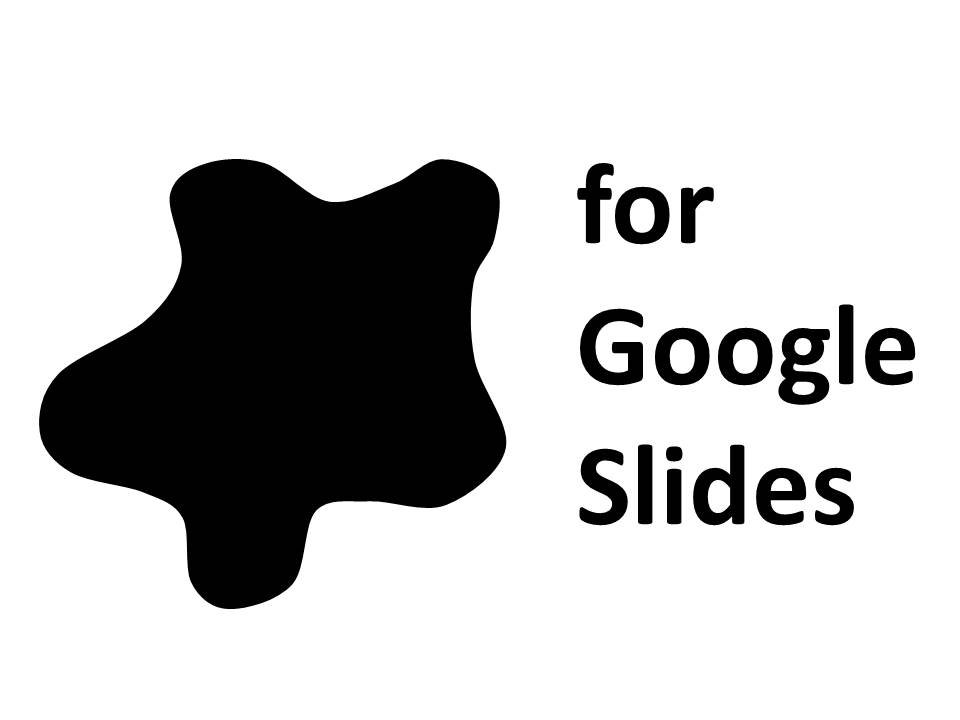 Click here (or on the image) to download more Splat! sets for Google Slides.
Other Downloadable Resources
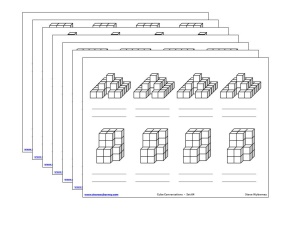 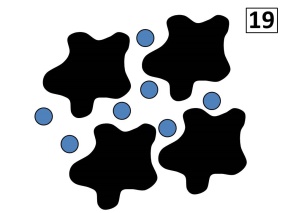 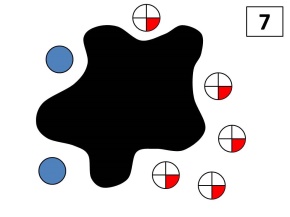 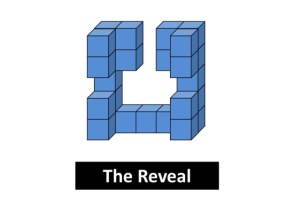 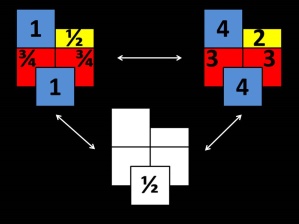 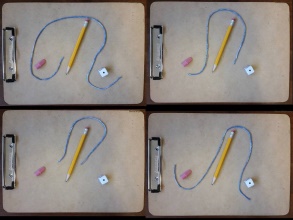 50 Splat! Lessons 
(for PowerPoint)
20 Fraction 
Splat! Lessons
(for PowerPoint)
80 Cube Conversations
Lessons
80 Printable Cube 
Conversations Pages
The Estimation Clipboard
3 Powerful Tile Strategies (and 40 new downloadable pages)